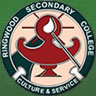 Using PHP in Software Development 2011 - 2014
Presenter: Kevork Krozian
Ringwood Secondary College
kkrozian@ringwoodsc.vic.edu.au
Page
1
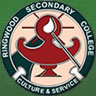 What are the task(s) … ?
There are 2 software SACs to be assessed with specifications as follows ……….. 


   students must use the SAME language for both SACs
Page
2
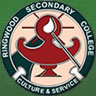 What ?
Page
3
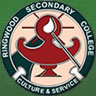 What ?
Page
4
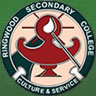 Why PHP ?
An approved language for IT Software Development
Students must use the same language all year
Free and universally accessible with any browser 
Most serious commercial deployment nowadays has a web presence/client capability
Allows teaching of client/server principles in a networked environment which dovetails into the SD course with a large networked information systems content
Can run on almost any web server and connect to any database and run on almost any browser including portable device specific browsers
Allows for teaching of sound programming principles in reasonable time
Flexible, portable, OOP capable
Allows the teaching of truly networked solutions and applications for  “anytime anywhere” access.
Allows teacher independence from technicians yet delivers a networked solution
Page
5
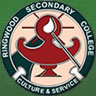 VCAA Advice
Students will use one programming language from the accompanying list, to develop purpose-designed solutions. In the development of solutions, students should be able to:

   develop a graphical user interface (GUI), for use in mobile computing devices, such as laptops, personal digital assistants, gaming consoles, mobile phones
   construct and use data structures, for example multi-dimensional arrays, records, queues and stacks
   design, construct and use files (not databases) to store and retrieve data
   design and apply data validation techniques
   use program control structures: selection, iteration and sequencing.
   the purpose-designed solutions will entail the use of objects, methods and their properties, and event-driven programming. 

Discussion on databases vs files later in this session
Page
6
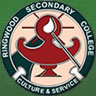 VCAA Advice ..contd
List of approved languages
Basic (object-oriented variations only, e.g. VB.NET)C++C#Objective-CPascal (object-oriented variations only, e.g. Delphi)JavaPerlPHPPythonRuby

With all of the above languages, databases are not to be used to support the construction of solutions. Students should be able to demonstrate the highest level of achievement using only the selected programming language. Additional languages can be used to embellish a solution, for example JavaScript with web pages; however, these would be supplementary to the main language and not replace it.
Page
7
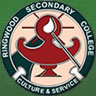 Specifics
Here is a table of contents 
Installation of either Xampp or Server2Go or Ubuntu
18 Learning Activities with Extension work in each
3 sample SACs for first SAC
3 sample SACs for second SAC
Student workbook currently in production
Page
8
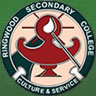 17 Learning Activities
Introductory Learning Activity 
Aims
Anatomy of a web page
Html code
PHP code
How PHP runs in a html page
Sample page using html and PHP
Page
9
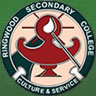 Learning Activity 1
Aims
Special characters and how to display them
Cascading Style Sheets
How to insert a table 
Extension activities
Page
10
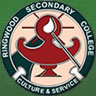 Learning Activity 2
Aims
Using variables and constants in a PHP page
Numeric variables
Constants
Calculations
String variables 
Working with Strings
Changing Case
Ascii values
Format a String
Length of a String
Divide a String
Trim a String
Compare Strings
Substrings
Replace data in a String
Extension activities
Page
11
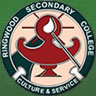 Learning Activity 3
Aims
Using programming structures – branching and looping
Using the If statement
Using the Switch statements
Using the While loop
Using the For loop
Extension activities
Page
12
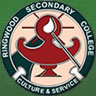 Learning Activity 4
Aims
Accessing System information
Access client information 
Using the include a File statement
Extension activities
Page
13
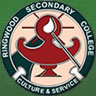 Learning Activity 5
Aims
Using Arrays
Working with Arrays
Working with Associative arrays
Move, add, remove, replace elements of an array
Sort elements of an array
Sort elements of an associative array
Extension activities
$baskteam = array ("Peter", "John", "Tim", "Van", "Paul", "Terry", "Jim");
$baskteam[0] is “Peter”;  $baskteam[1] is “John” etc.

Associative Arrays:
$students_surname[john] = “Williams”;
$students_surname[jenny] = “Duong”;
$students_surname[james] =  “Morrison”;
$students_surname[bart] = “Simpson”;
Page
14
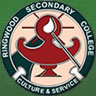 <?php

    function totalcost ( $length, $width )
    {
       $area = $length * $width;
       $cost =   $area * 55;
  return $cost;
    }

  $length = 12;
  $width = 9;

 echo totalcost($length, $width);

?>
Learning Activity 6
Aims
Using Functions
Understanding variable scope
Parameter passing
by value
by reference
Extension activities
Page
15
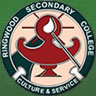 Learning Activity 7
Aims
Data Structures in PHP
Using 2 dimensional arrays
Working with queues
Implementing stacks
Extension activities
<?php$myarray =array(‘apple’,55, ‘orange’,true,54.56);print_r($myarray);?>
<?php
$myarray =array('apple‘, 55, array('plum','peach','apricot'),true,54.56);
print_r($myarray);
?>
Page
16
Learning Activity 8
Aims
Using Forms 
Create a Form
Add elements to a Form
Process a Form
Validate elements of a Form
Extension Activities
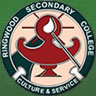 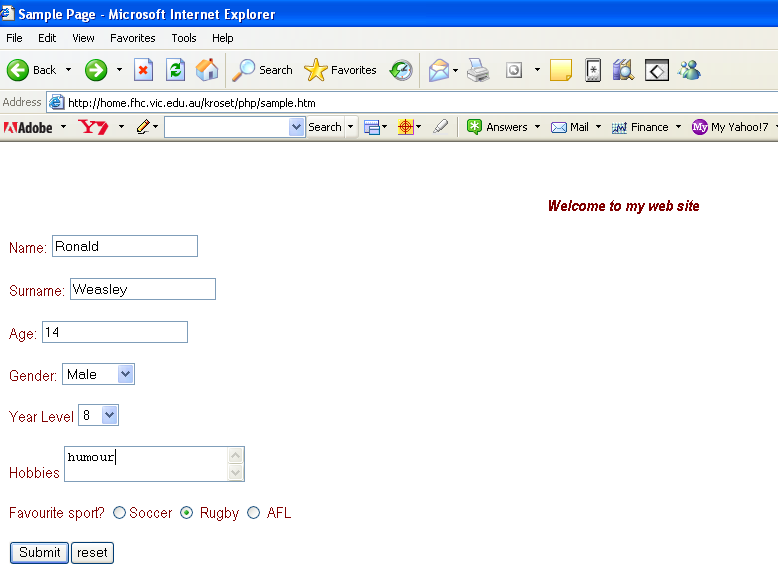 Page
17
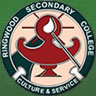 Learning Activity 9
Aims
Introduction to file input output
Write to a file
Read from a file
Extension activities
Page
18
Learning Activity 10
Aims
Saving data behind a web server – an introduction
Using Files
Format output from retrieved data
Sorting output from retrieved data
A PHP page calling itself
Extension Activities
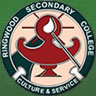 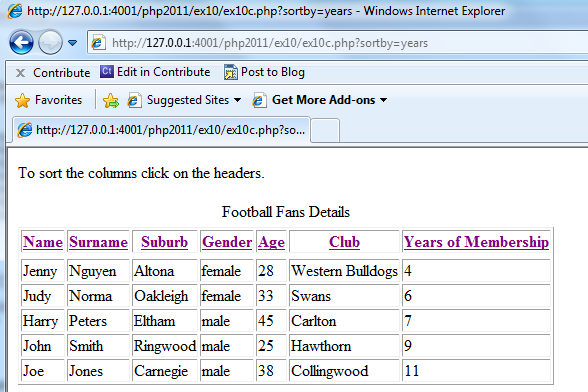 Page
19
Learning Activity 11
Aims
Editing data in arrays in a file
Adding data to a file
Deleting data in a file
Editing data in a file
Extension Activities
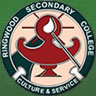 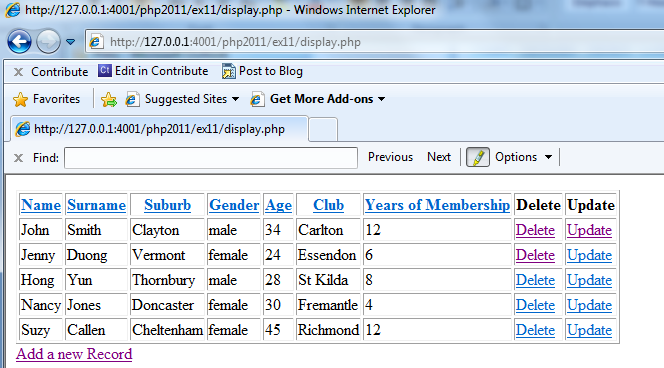 Page
20
Learning Activity 12
Aims
Introduction to Object Oriented Programming
Classes 
Objects
Records in PHP
Saving to a File
Reading from a File
Extension Activities
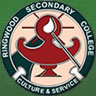 class Student {
          public $name;
          public $age;
          public $form;

         public function writeStudent($fh)
  writeStudent($fh) method is part of the Student class
          {  
            $contents = "$this->name\t$this->age\t$this->form\n";
            fwrite($fh, $contents);
         }
}
$fileName = "allStudents.txt";
$fh = fopen($fileName, 'w');
$john = new Student();
$john->name = "John";
Instantiation or creation of 3 objects ($johnny, $jenny, $jane) each based on class Student. 
$john->age = "12"; $john->form = "6A";
$john->writeStudent($fh);
Page
21
Learning Activity 13
Aims
Constructors and Destructors
Parent class, child class and Inheritance
Case Study
Design A – use of separate files for each class to write/read
Design B – use of one file for all classes to write/read
Public, private and protected property or method – visibility
Useful diagnostic class functions 
Extension Activities
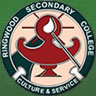 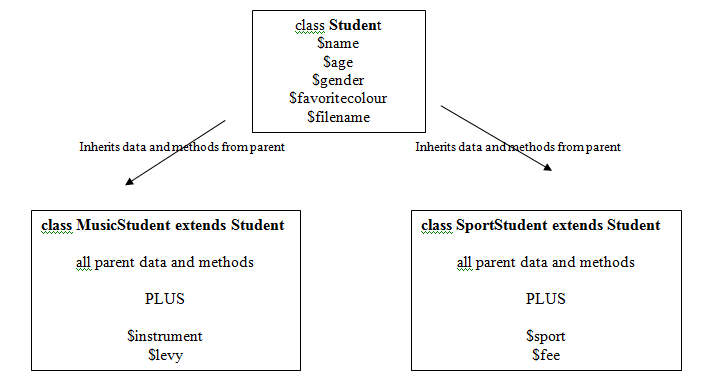 Page
22
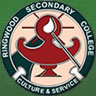 Learning Activity 13
Page
23
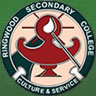 Learning Activity 13
Page
24
Learning Activity 14
Aims
An introduction to data visualization/business intelligence
Functions required 
Graphical representation of data 
Bar Graph
Extension Activities
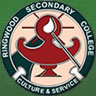 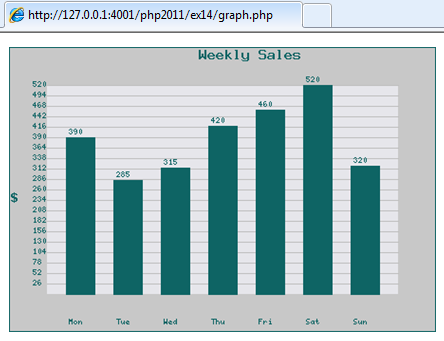 Page
25
Learning Activity 15
Aims
Case Study: Restaurant Ordering System 
 OOP
saving to file
Adding purchases to order
Edit/confirm order
Billing and payment
Extension Activities
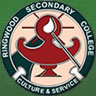 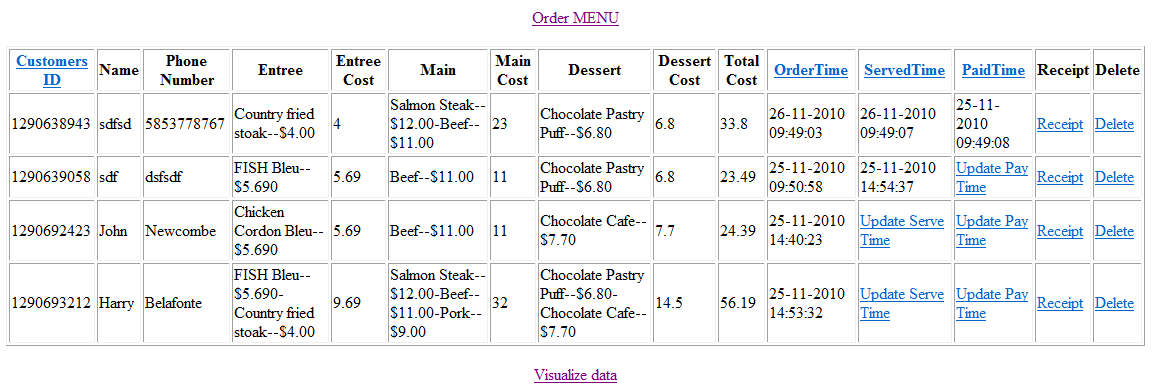 Page
26
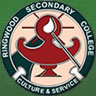 Learning Activity 16
Aims
UML – Use Case essentials
SRS -   background and outline
Case study Exercise 15 retrospective 
Use Case and 
SRS 
 worked example
Extension Activities
Page
27
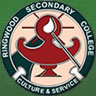 Learning Activity 17
Aims
Mobile devices and PHP
Detect client browser and details
Customise output based on client environment
CSS for mobile devices
Case Study:  Travelling utility sales representative
Mobile device
saving to file
forwarding data for processing
email to confirm 
Extension Activities
Page
28
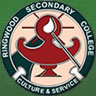 Learning Activity 17Mobile Device Program
Connect through the mobile phone carrier using a plan that allows internet access and browse web site. The web site must have public access in this example.
Connect to a LAN through a wireless access point and browse the php page
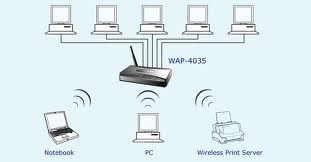 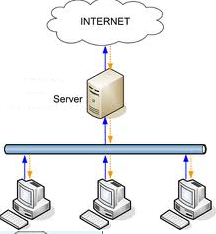 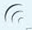 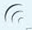 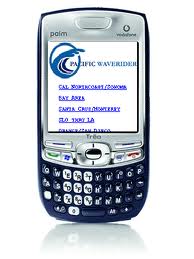 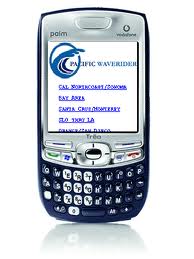 Page
29
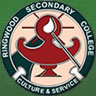 Learning Activity 18
Aims

Debugging hints and tips 
Debugging worked example from Exercise 14
Common mistakes in PHP programming
Page
30
3 sample SACs for SAC32
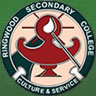 Scenario 1
		Aims
OOP : RACV roadside service
Vehicle as the parent class
Car, truck and motorbike as child classes 
OR single class with types describing vehicle type
Set up a queue 
Response times can be graphed
Scenario 2
		Aims
OOP : School musical instrument borrowing system
Instrument as the parent class
Woodwind, brass, string and percussion as child classes
OR single class with types describing instrument type
Set up a queue 
Popularity of different categories can be graphed
Scenario 3
		Aims
OOP : Utility company sales service
Utility as the parent class
Electricity, Gas, Water as child classes 
OR single class with types describing utility type
Popularity/volume of sales of different categories can be graphed
Page
31
3 sample SACs for SAC41
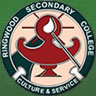 Scenario 1
Aims
Online fitness instructor ( BMI calculation )
Validation 
Adding user to a file
Email confirmation and form data and server response

Scenario 2
Aims
Booking movie tickets through a mobile device
Validation 
Adding user to a file
Email confirmation and form data and server response

Scenario 3
Aims
Reserving a position for online gaming through a mobile device
Validation 
Adding user to a file
Email confirmation and form data and server response
Page
32
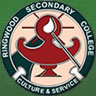 PHP 2011 - incorporating OOP and Data Visualization   ( ebook )
Teacher text ebook ( 210 pages ) and student workbook ebook ( 100 pages )
Available through VITTA or www.edulists.com.au 
VITTA to conduct extensive PD early next year to support teachers
For questions and queries contact Kevork Krozian on kevork@edulists.com.au or 0419 356 034
Page
33
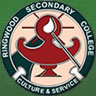 Files vs Databases
Transactions problematic with files ( read whole file into memory, locate record, edit, write back whole file )
Sorting contrived and cumbersome ( see Ex 10 ). Must either sort file to apply binary sort or read each record sequentially
Fiddling with delimiters painful and cumbersome
Relationships as in 2 tables or more not possible
Random access of data in storage not possible
Page
34
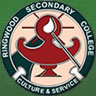 Contact details
I am available at kevork@edulists.com.au

My mobile number is 0419 356 034
Page
35